Podcast posteil canale, i contenuti, la diffusione
CORPORATE AFFAIRS/COMUNICAZIONE
Podcast poste
Podcast Poste è il canale dedicato al suono, disponibile su intranet e app NoidiPoste.
Inizia le diffusioni il 22 luglio 2022 col lancio del podcast «160 battiti», dedicato ai 160 anni di Poste Italiane.
Le successive produzioni raccontano iniziative aziendali, storie di lavoro, temi di attualità con le voci dei protagonisti e i paesaggi sonori in cui sono immersi.
Claim di canale e produzioni: Podcast Poste. Il suono racconta di noi
OBIETTIVI
DIFFUSIONE
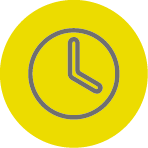 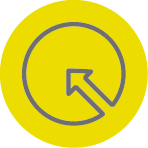 Diffondere temi strategici e iniziative Poste
Aumentare la conoscenza e il coinvolgimento
Accrescere la reputazione interna (ed esterna)
Permettere la fruizione in mobilità e fare community
Da luglio 2022 e in corso
«Il podcast è un ponte per raggiungere la vita di qualcuno che non si conosce o per esplorare nuovi territori»

(Mira Burt-Wintonick, co-autrice del podcast «Love me» della radio pubblica canadese CBC).
TARGET
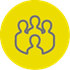 Dipendenti, pensionati e potenzialmente pubblico esterno
2
podcast poste – media mix
informare
condividere
TG Poste
Twitter
Facebook
Linkedin
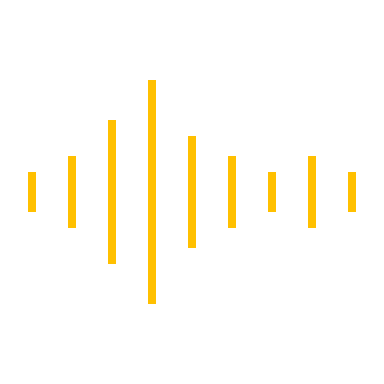 Intranet NoidiPoste
Instagram
App NoidiPoste
approfondire
Postenews
podcast Poste
tgposte.poste.it
raccontare
posteitaliane.it
3
Podcast poste – produzione 2022
I podcast realizzati e pubblicati nel 2022 corrispondono a tre tipi di format:

documentaristico
conversazione
intervista.

Categoria «audio documentario»
160 battiti sui 160 anni di vita e attività di Poste Italiane 
Calcio d’inizio sulla Nazionale Poste, le origini e le partite
Il giro d’Italia in 160 giorni sui percorsi green dell’iniziativa social interna IlNostroXcorso.

Categoria «conversazione»
L’energia vicina sui temi dell’energia e della sostenibilità con management interno ed esperti esterni

Categoria originale «cortoascolti»
Cartoline dal territorio con voci e suoni dai diversi luoghi d’Italia, protagonisti i colleghi Poste
Il Natale ha un suono familiare sul Natale con le voci dei bimbi Poste

Categoria «intervista»
In altre parole sui temi di Diversity & Inclusion, protagonisti figure autorevoli sulla D&I
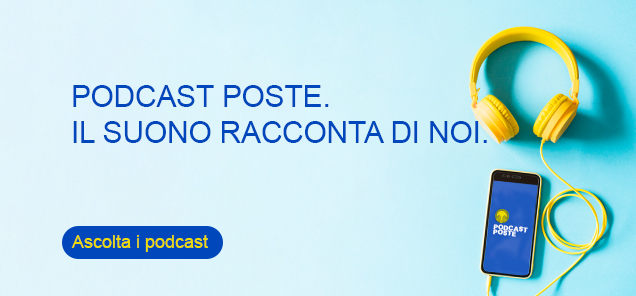 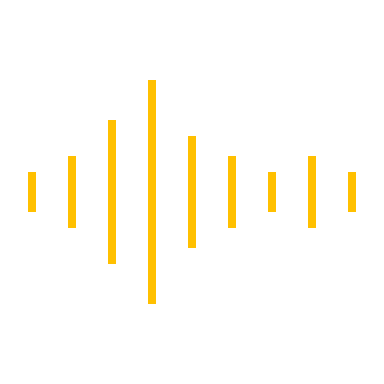 4
Podcast poste – focus contenuti
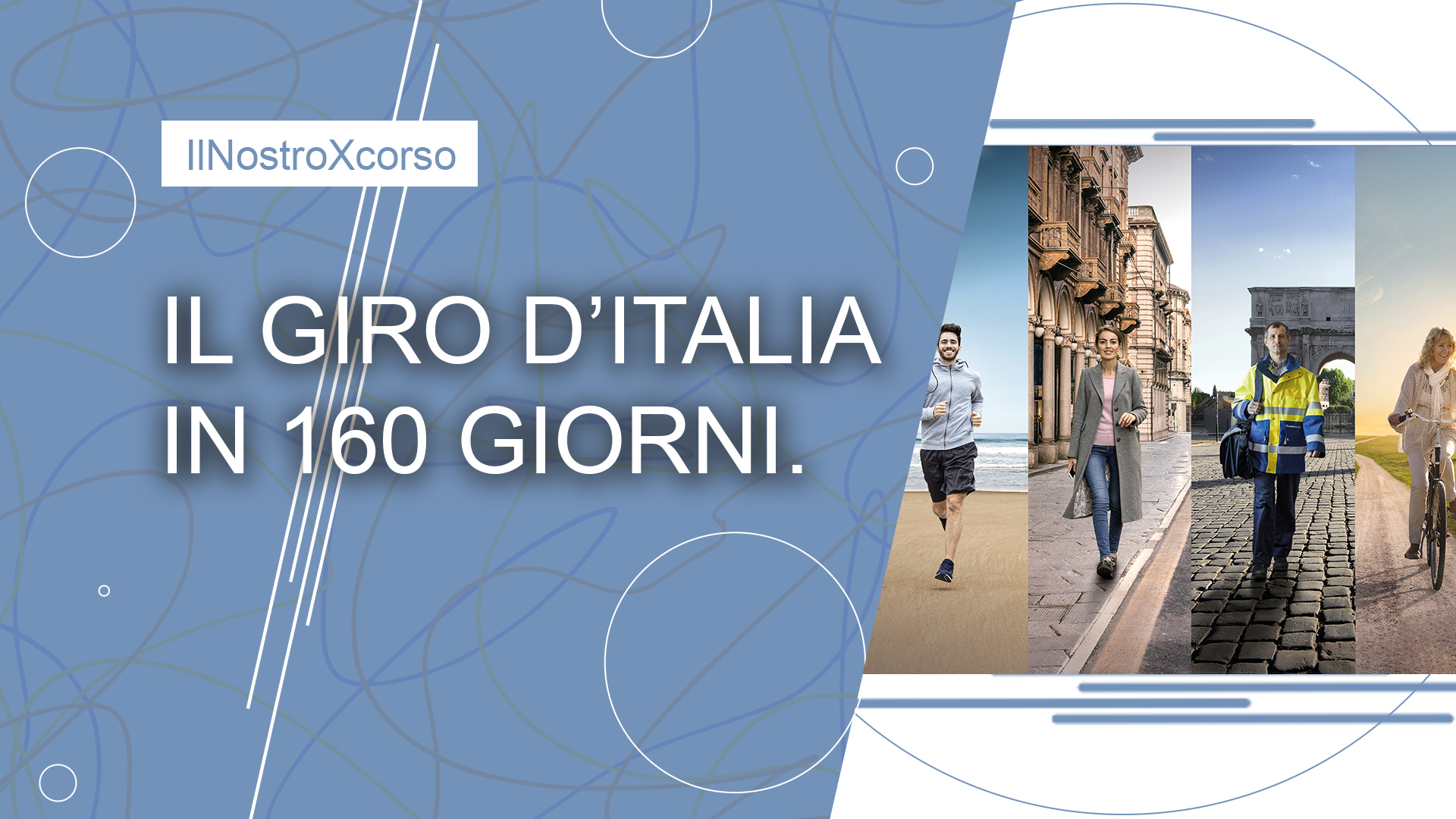 Serie podcast a più voci e due uscite sull’iniziativa IlNostroXcorso.

Partita a giugno 2022, l’iniziativa registra kilometri, aggrega persone, crea uno spazio di condivisione con foto e commenti sui tragitti sostenibili in tutta Italia. 

Con il podcast «Il giro d’Italia in 160 giorni» è possibile rivivere le esperienze dei colleghi e dei loro percorsi di viaggio, spostamenti, vita e lavoro.
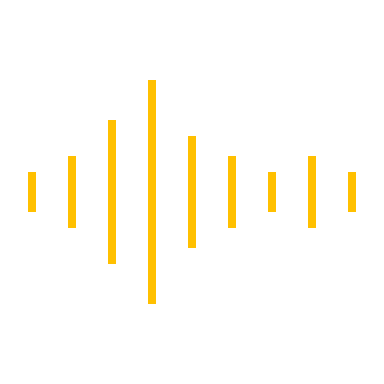 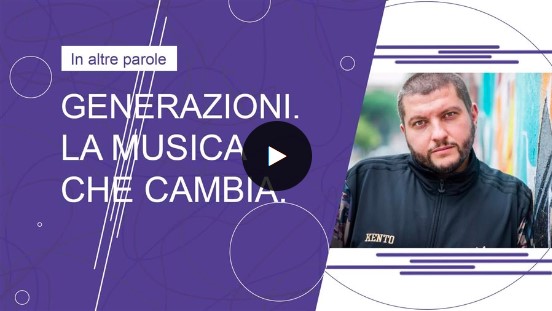 Serie podcast con interviste sui temi della D&I.

Comprendere le diversità e prestare attenzione al linguaggio per raccontarle: è questo lo scopo del podcast  “In altre parole”, che indaga sulle varietà di esperienze, idee, persone. Dentro e fuori azienda. 

Lanciata a fine 2022, la serie prevede otto puntate ad altrettanti esperti delle principali dimensioni della Diversity & Inclusion: genere, generazioni, interculturalità, vulnerabilità.
5
Podcast poste. DIFFUSIONE INTRANET
Voce di menu in alberatura intranet. 
Puntamento alla pagina dedicata col player video in pagina. Puntamenti a news/hasthag/categorie di articoli.
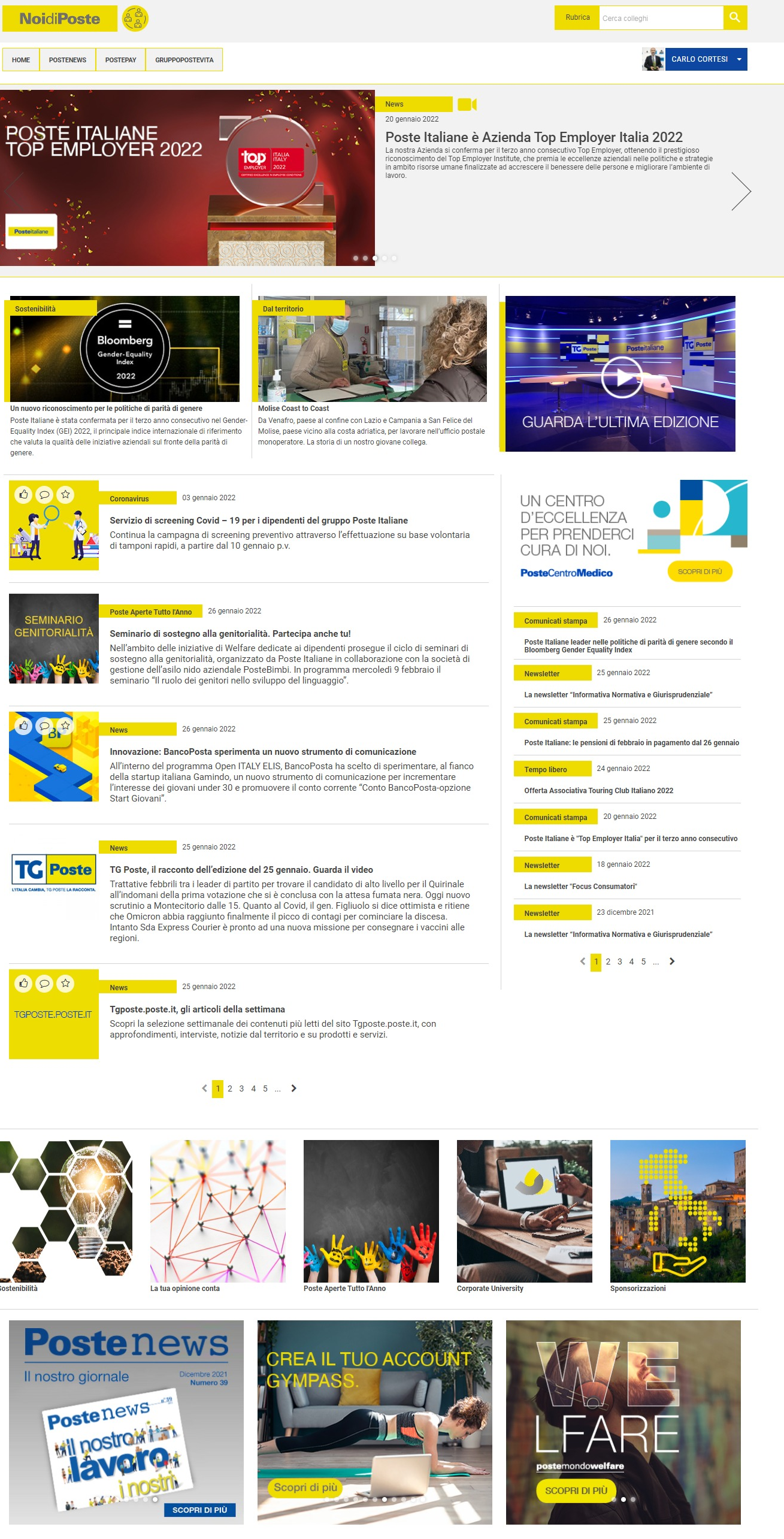 News che contiene la puntata raggiungibile dagli spazi banner dell’home page dedicati agli articoli intranet.
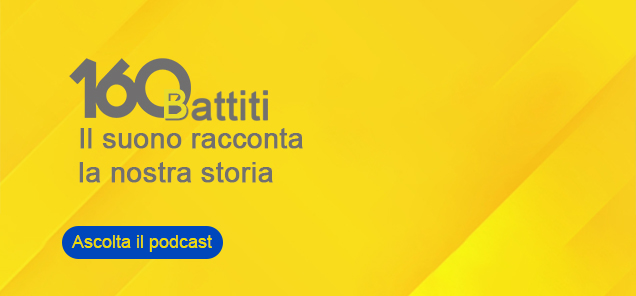 160 battiti
Il suono racconta 
la nostra storia

Clicca qui
Lorem ipsum dolor sit amet
consectetur adipiscing elit, sed do eiusmod tempor incididunt ut labore et dolore magna aliqua. Ut enim ad minim veniam, quis nostrud exercitation ullamco laboris nisi ut aliquip ex ea commodo consequat.
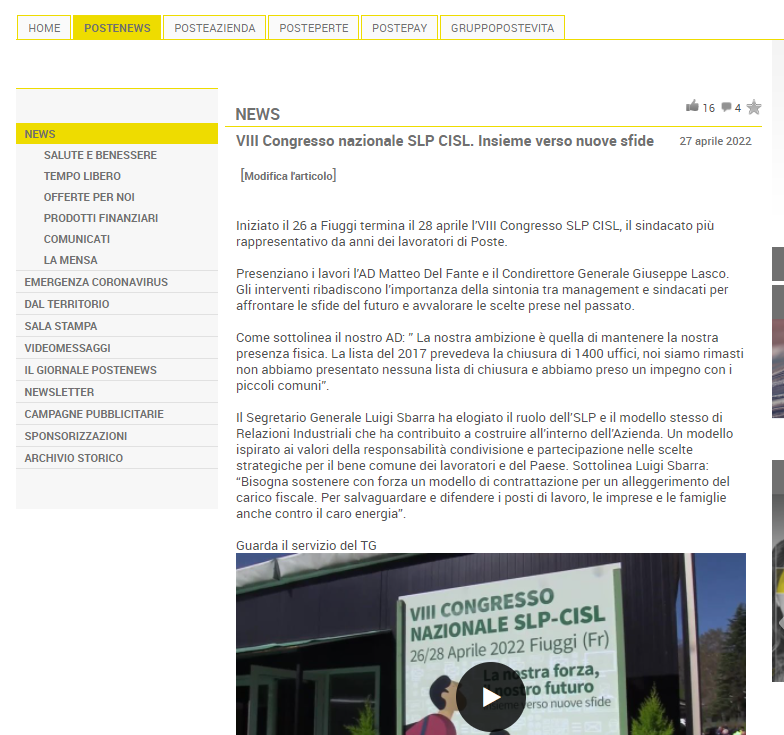 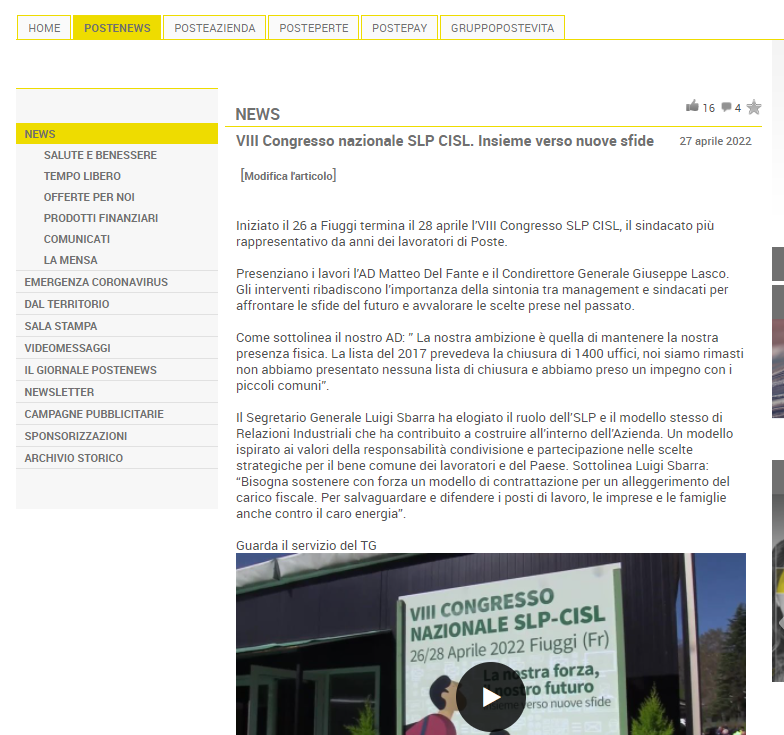 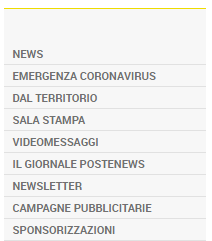 Podcast Poste 

Il nuovo canale di comunicazione con storie, conversazioni, interviste e approfondimenti.Disponibile su intranet e app NoidiPoste in ogni momento della giornata.


Ascolta i podcast

























Ascolta tutte le puntate #podcastposte
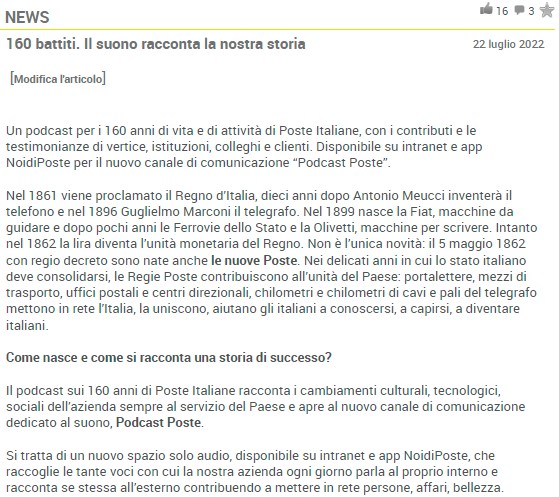 Podcast Poste
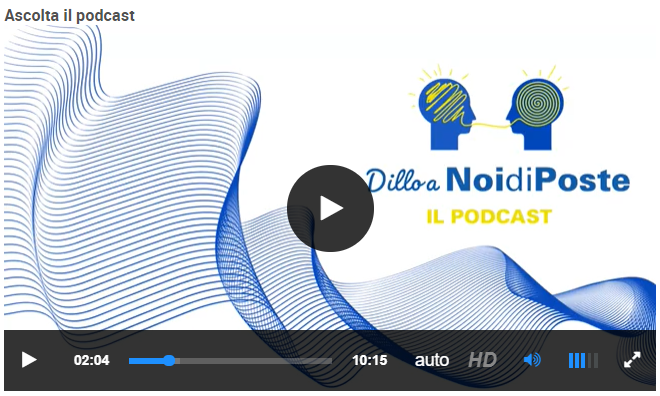 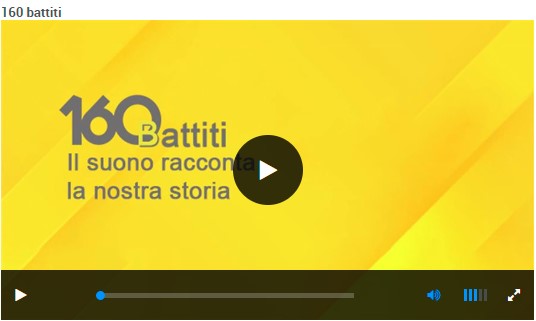 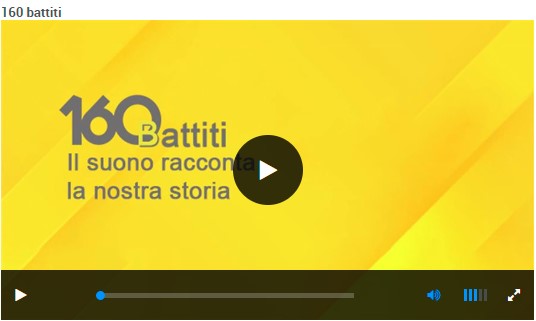 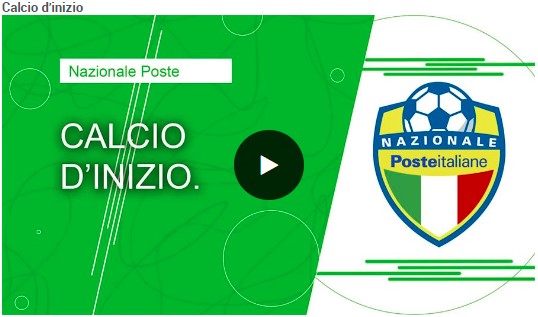 6
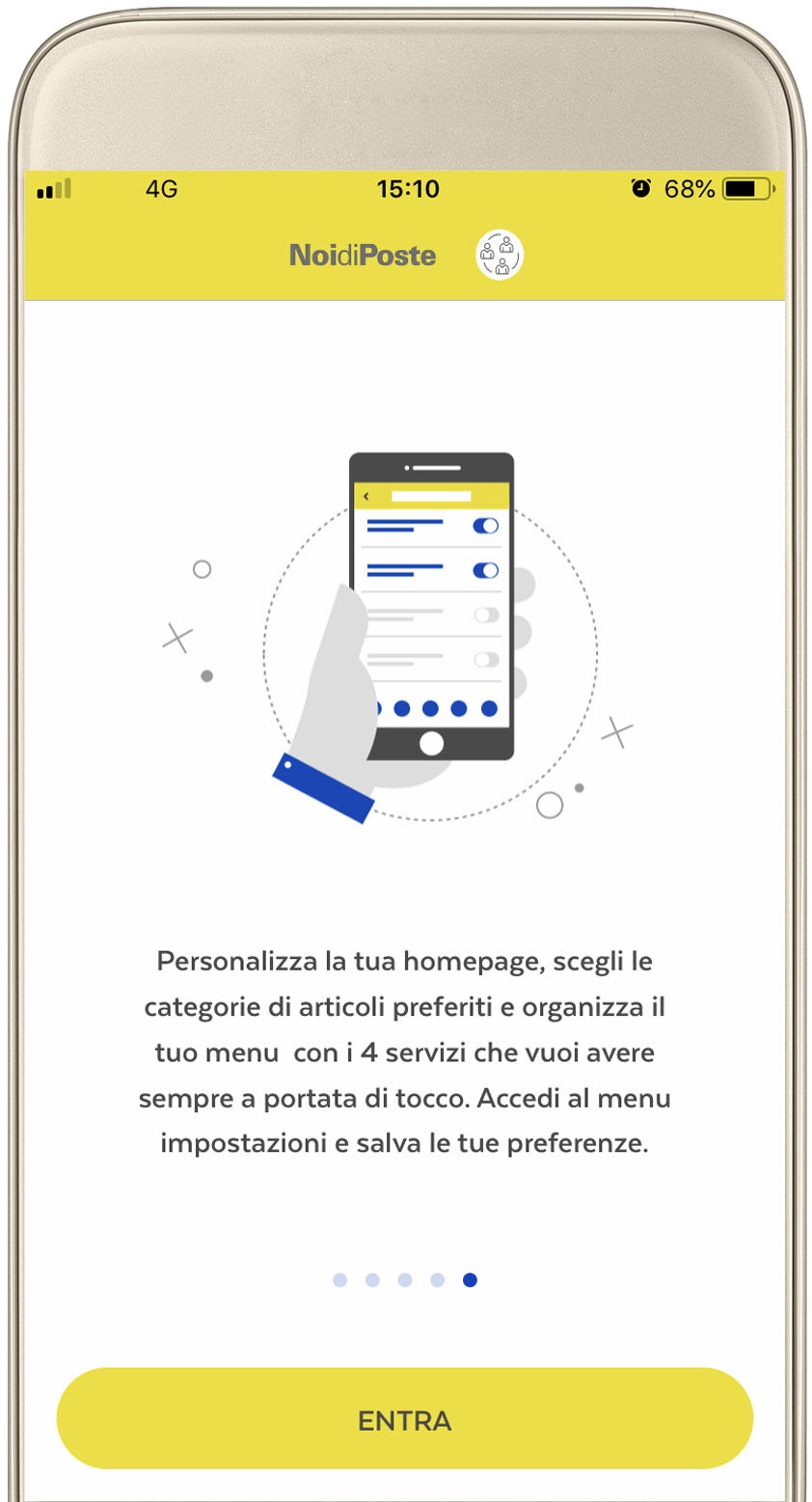 Podcast poste. DIFFUSIONE IN APP
Voce di menu in app NoidiPoste. 
Puntamento alla pagina dei podcast e delle puntate delle produzioni seriali col player video in pagina. 
Puntamenti possibili a news/hashtag/categorie di articoli.
Podcast Poste
Podcast Poste. Storie, conversazioni, interviste, approfondimenti.
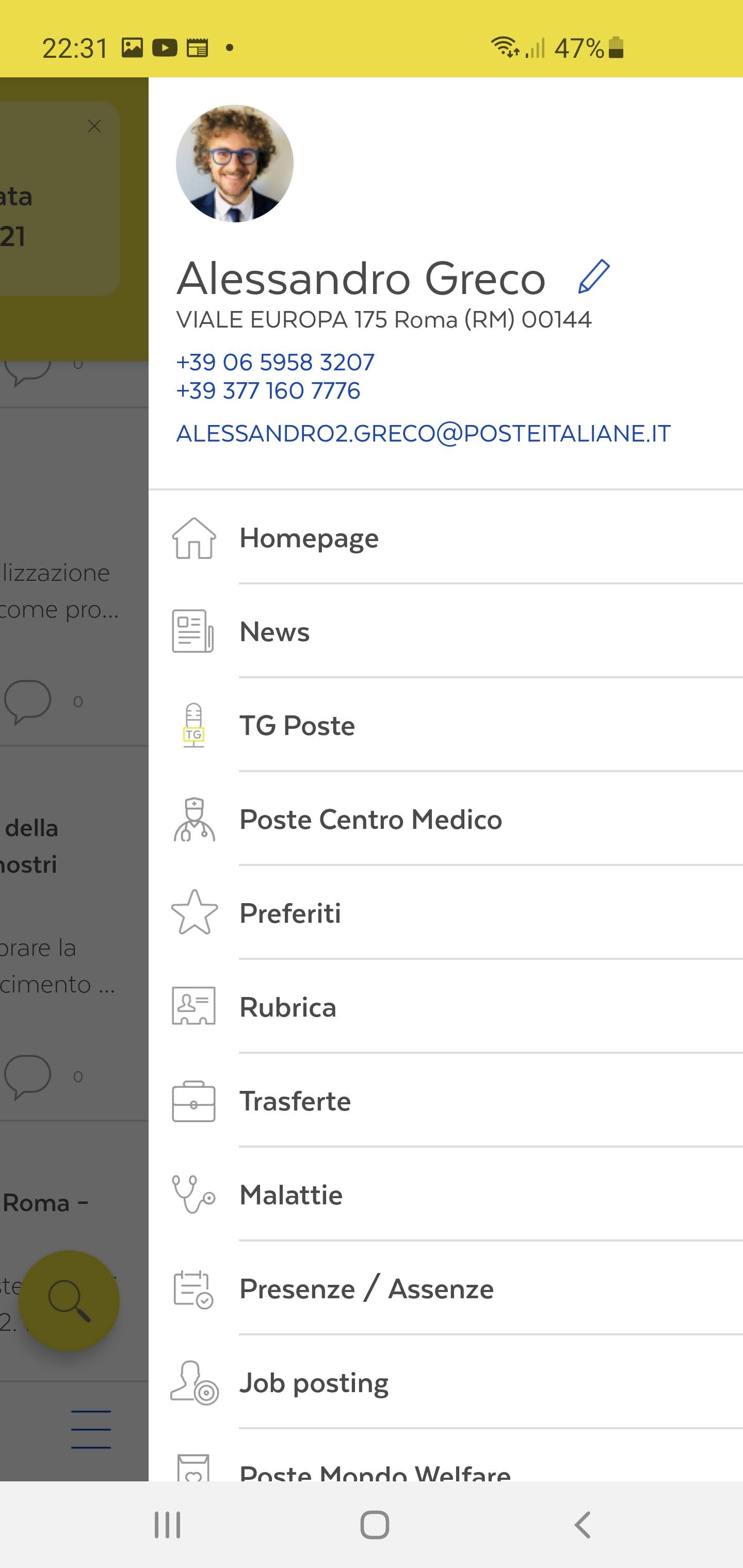 Ascolta il podcast 160 battiti
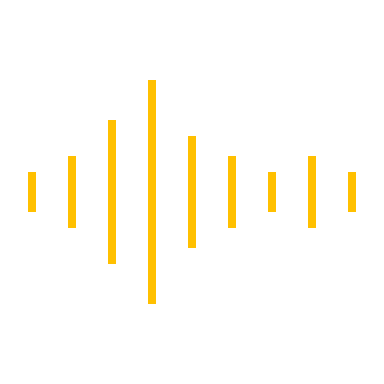 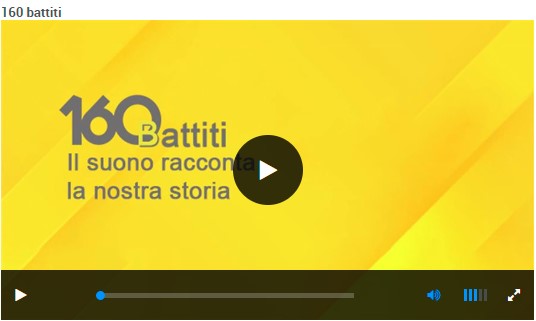 Ascolta il podcast Calcio d’inizio
Podcast Poste
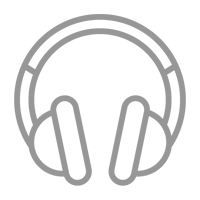 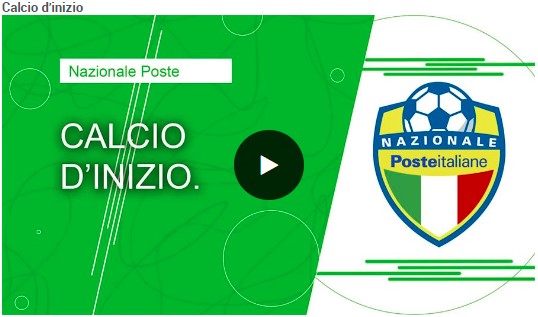 7
Podcast poste – progettazione 2023
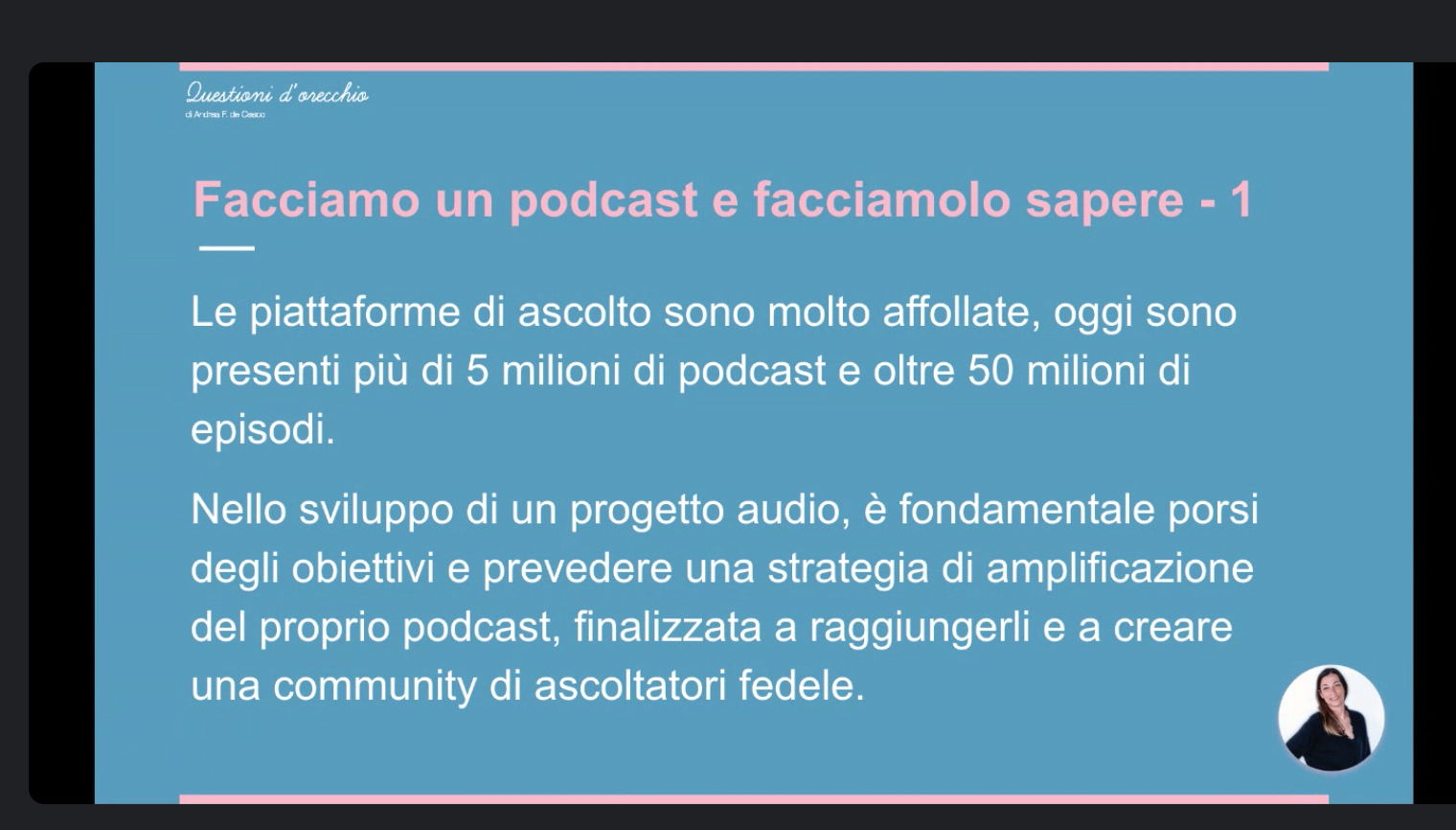 CONTENUTI E FRUIZIONE INTERNA (NUOVA INTRANET SHAREPOINT) ​

- Organizzazione per categorie e serie dedicate nella nuova intranet per una migliore esperienza utente.​
- Meccanismo di iscrizione tramite il tag «podcastposte».​
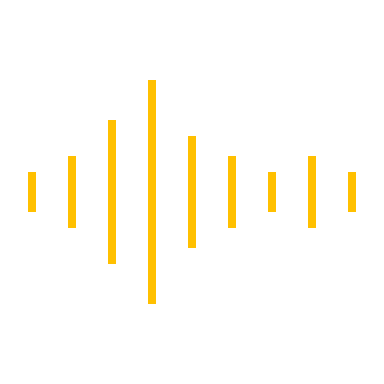 ​
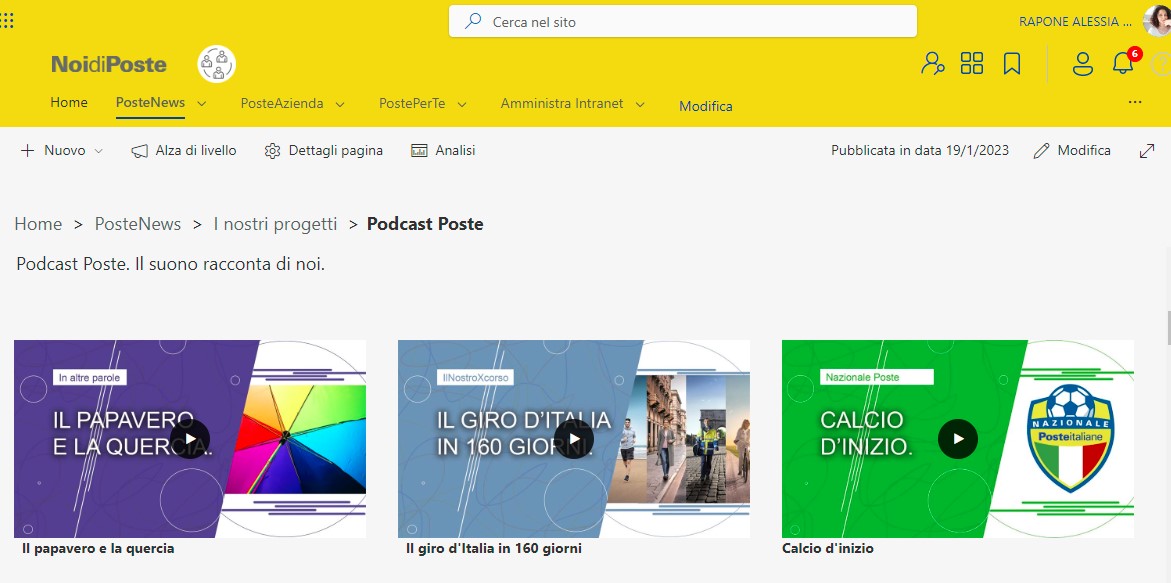 CONTENUTI​ E FRUIZIONE ESTERNA



CONTENUTI E FRUIZIONE ESTERNA

Aumento del numero e del tipo di nuovi podcast
Valorizzazione dei podcast già lanciati su altri canali
Monitoraggio continuo ascolti e campagna di comunicazione interna
Hosting, indicizzazione dedicata, distribuzione con download, meccanismi di serialità, ascolto in background.​
8